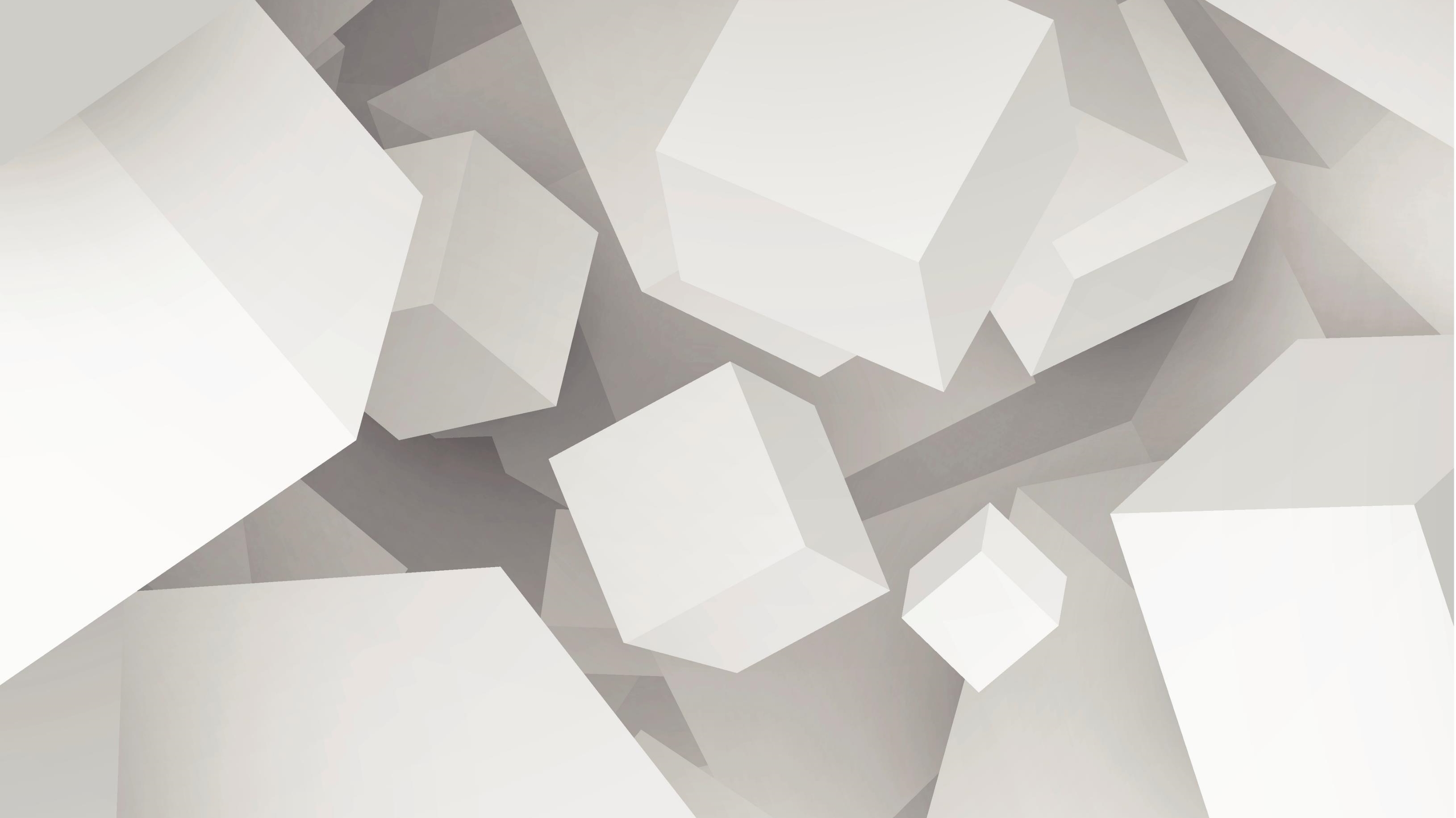 Mantova, 06 dicembre 2023
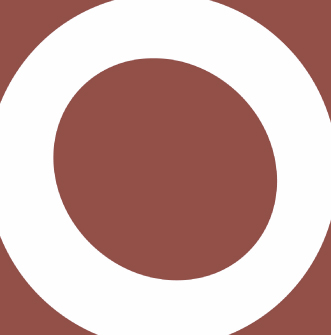 Ordine Architetti Pianificatori Paesaggisti e Conservatori di Mantova
Disciplinare di incarico
Tra Deontologia e Convenienza
Arch. Andrea Guastalla
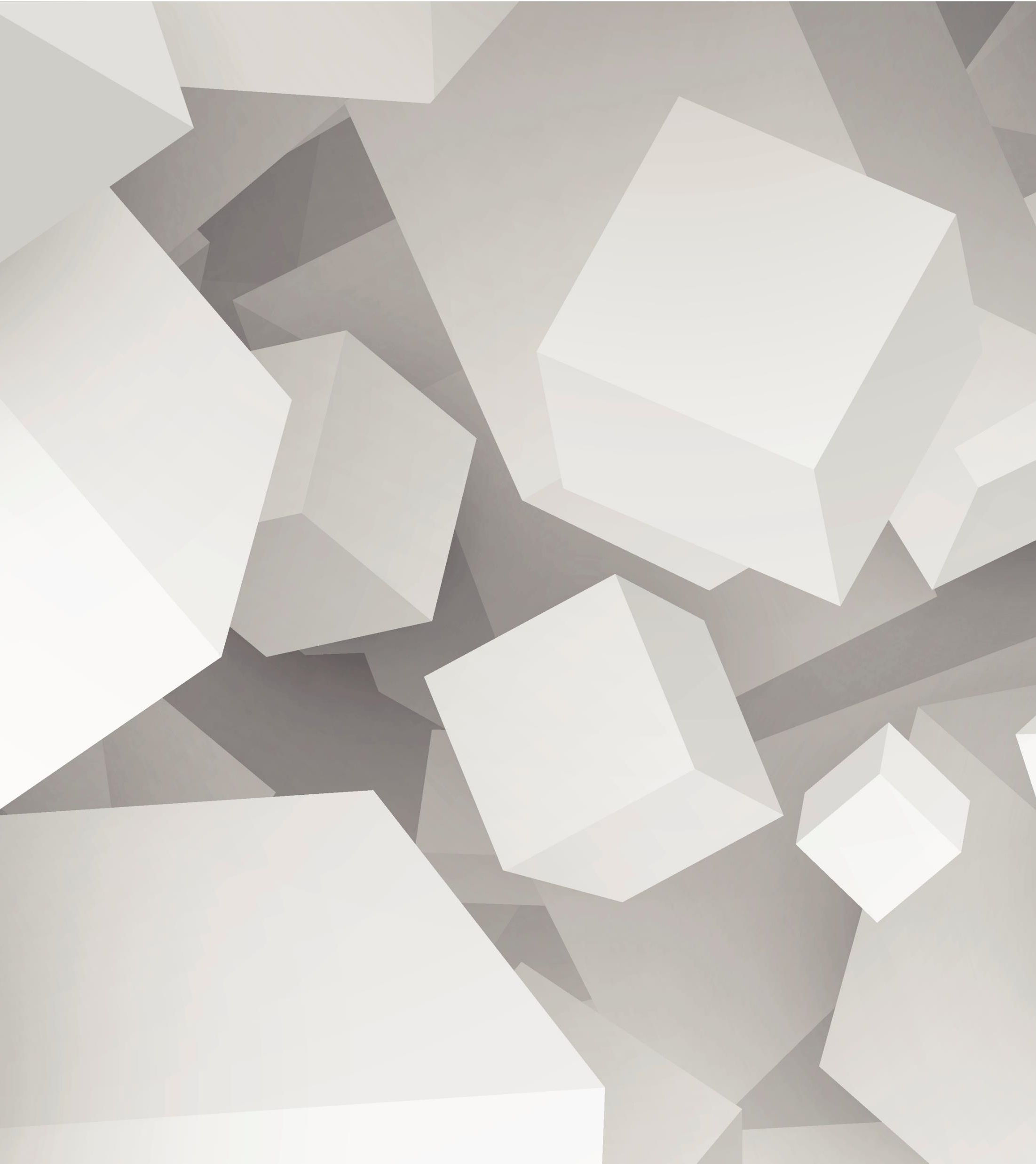 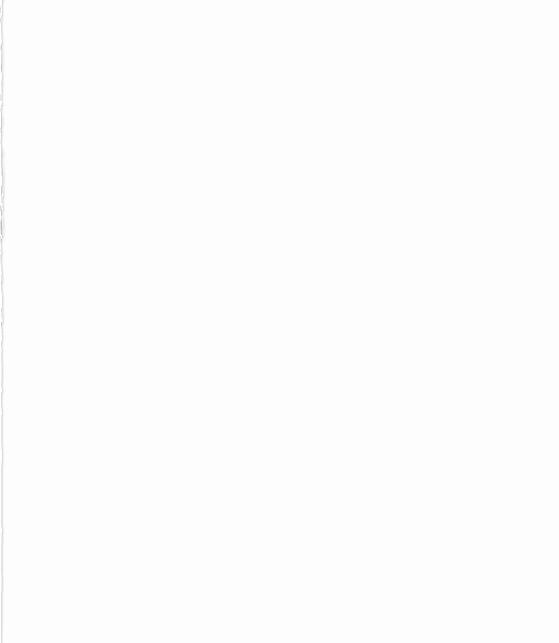 Il contratto, questo sconosciuto.
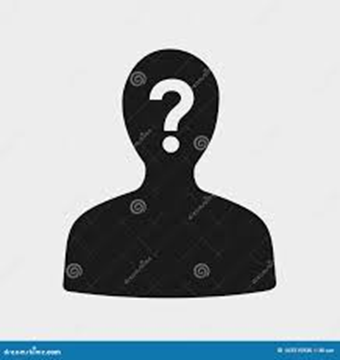 Premessa:
“… Il rapporto con il Committente, si basa sulla fiducia, si connota in senso personale e sociale, ed è aspettativa di un comportamento corretto e cooperativo basato su standard e regole comunemente condivise. Tale aspettativa si fonda sulla conoscenza diretta del professionista, ma anche e soprattutto sull’affidabilità della categoria alla quale appartiene…” 
Tratto dal Codice Deontologico
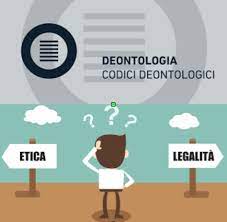 La deontologia
Il termine deontologia deriva dal greco, "to deon'', sost. del verbo "deomai", e indica ciò che deve essere fatto e che si deve fare e "logos", cioè discorso, parola, scienza. Devo subito evidenziare che il dovere in questione possiede una particolare connotazione, in quanto non  deriva da una norma di legge o da un'imposizione esterna, bensì è un dovere che sorge dall'interno, un imperativo interiore. La deontologia, quindi, indica i comportamenti che s'impongono al soggetto in quanto tale, doveri interiori cui, proprio in quanto tali, il soggetto si conforma spontaneamente. 
In tal senso la deontologia si differenzia dall'etica (dal greco "ethos", nel senso di uso, costume), in quanto i doveri che trovano la loro fonte nell'etica sono comunque esterni al soggetto. La loro cogenza discende dal loro carattere consuetudinario e, per così dire, interno alla comunità di riferimento.
Codice Deontologico
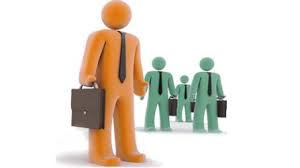 Professione
Sebbene oggi se ne faccia un uso disinvolto, la parola echeggia e ricorda un altro vocabolo affine, ma che di solito viene ritenuto molto lontano, quello di ''professore". L'accostamento in realtà è più che legittimo, perché entrambi i vocaboli discendono  dalla  medesima radice latina  e condividono  il medesimo significato: quello di "parlare davanti, parlare chiaramente.”  
Quindi l’Architetto professionista, parla chiaramente e spiega, perché agisce secondo un rapporto di fiducia che deriva esattamente da questo obbligo deontologico di far sapere per permettere al committente di decidere.
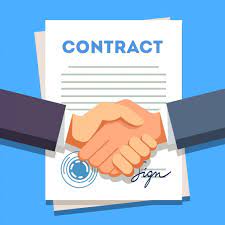 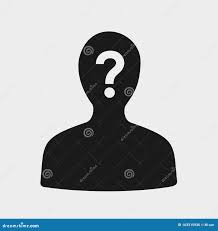 Il Contratto
La deontologia, pertanto, ci impone di eseguire i nostri incarichi Bene e Fedelmente!
Se deontologicamente ci si impone di bene e fedelmente svolgere la nostra attività, ne deriva che quello tra cliente e professionista è un rapporto fiduciario, pertanto quello che nel diritto dei contratti viene chiamato “rapporto intuitus personae” .  Un rapporto basato sulla reciproca fiducia.
Nella lingua italiana la parola fiducia indica il “convincimento che qualcosa o qualcuno corrisponda alle proprie aspettative”. Siamo in presenza di un legame “motivato da una intuizione o da uno sperimentato margine di garanzia” (fonte: vocabolario Nuovo Devoto-Oli)
Contratto e Obbligazione    ; 04_ Evoluzione deontologia_compensi 2018
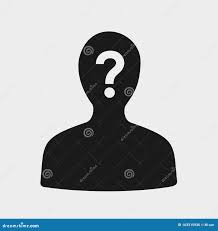 Il Contratto, questo sconosciuto
Tre certezze:
1: La reintroduzione delle tariffe per incarichi privati non si avrà.
Come vi è ormai noto, l'articolo 9 del decreto-legge 24 gennaio 2012, n. 1, convertito, con modificazioni, dalla legge 24 marzo 2012, n. 27 ha abrogato le tariffe ed ha stabilito che il compenso è pattuito al conferimento dell’incarico professionale. Il professionista deve dare PRECISE informazioni al cliente che poi vedremo. Questo, che piaccia o meno, è quanto stabilisce la Legge!
In conseguenza della abrogazione e in previsione ovvia dell’insorgere del contenzioso, è stato emanato il D.M. 140 del 20 luglio 2012 che determina i parametri per la liquidazione da parte di un organo giurisdizionale dei compensi per le professioni regolarmente vigilate dal Ministero della Giustizia
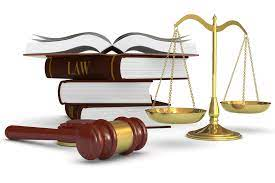 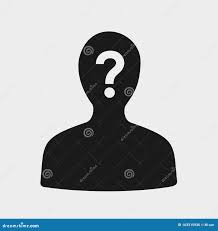 Il Contratto, questo sconosciuto
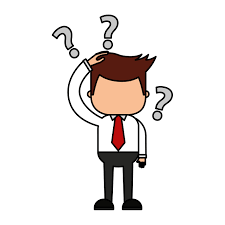 Tre certezze:
2: La gestione delle liquidazioni in assenza delle tariffe è questione molto delicata.
"Il lavoratore ha diritto ad una retribuzione proporzionata alla quantità e qualità del suo lavoro e in ogni caso sufficiente ad assicurare a sé e alla famiglia un'esistenza libera e dignitosa". Lo dispone l'art. 36 della Costituzione Italiana riprendendo il principio cardine dell'art. 1 secondo il quale "L’Italia è una Repubblica democratica, fondata sul lavoro".
In conseguenza di questo l’Ordine di Mantova procede sempre a liquidare, quando richiesto, quello che ritiene sia un equo compenso, secondo i parametri del  D.M. 140 del 20 luglio 2012 ma… in mancanza del contratto, trasmette sempre la segnalazione al Consiglio di Disciplina.
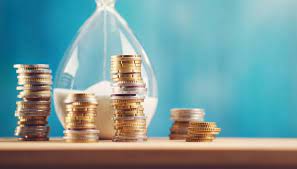 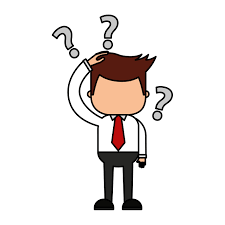 Il Contratto, questo sconosciuto
Tre certezze:
3: La valutazione di un giusto corrispettivo, in assenza di un contratto, è ancora più complessa.
anzi, per la legge spetta al giudice, il quale si avvale dei parametri di cui al dm 140 2012 e può ridurre i parametri a proprio arbitrio.
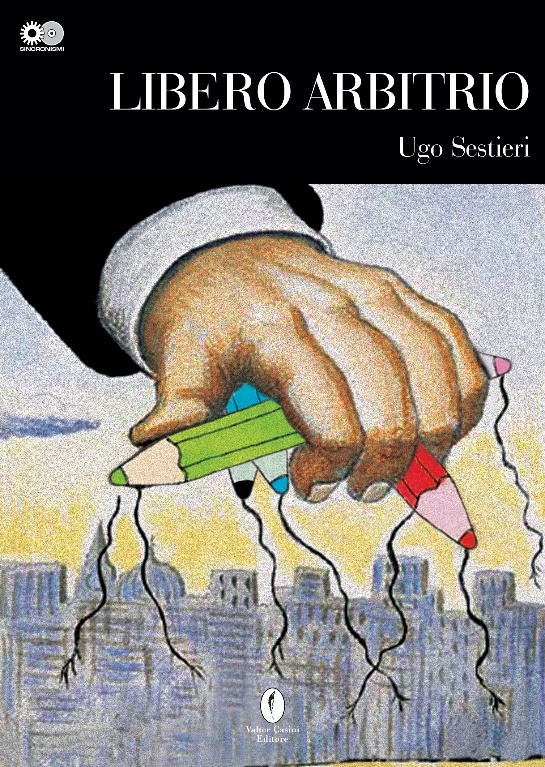 Ripetiamo il concetto: Il dm 140/2012 ha definito i parametri per la liquidazione da parte del Tribunale dei compensi in caso di contenzioso. Si tratta di una modalità per stabilire i compensi per varie categorie professionali utilizzata dal giudice in caso di contenzioso.
Questi parametri possono essere utili anche a noi in vari casi, in via prioritaria per la determinazione del preventivo di spesa (che è diventato obbligatorio)
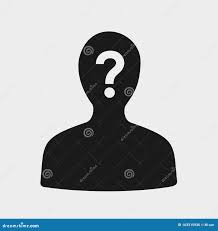 Il Contratto, questo sconosciuto
Ribadisco:
Il 29 agosto 2017 è entrato in vigore l’obbligo del preventivo scritto per i professionisti. Il DDL sulla concorrenza (n. 124/2017), al comma 150, prevede tale obbligo e punta a rafforzare la trasparenza dei professionisti nel rapporto con i clienti; tutti i liberi professionisti, pertanto, dovranno presentare il preventivo obbligatoriamente prima dell’affidamento dell’incarico, anche se il cliente non ne fa richiesta. Il DDL concorrenza, infatti, stabilisce nel dettaglio tutte le informazioni che devono essere date al cliente e, pertanto, contenute nello stesso
II preventivo può essere sia in forma scritta che digitale e deve essere presentato prima dell’inizio della prestazione professionale. Oltre ad un elenco dettagliato dei costi, con tutte le singole voci di spesa, il professionista deve inserire nel preventivo le informazioni relative al lavoro che andrà ad eseguire. Inoltre, il preventivo dovrà contenere quali titoli di studio e specializzazioni sono in possesso del professionista, la difficoltà della prestazione professionale ed i relativi termini di pagamento.
E’ importante anche che venga evidenziato che lo stesso è un preventivo “di massima”, cioè formulato allo stato delle circostanze prevedibili e sulla base delle informazioni disponibili.
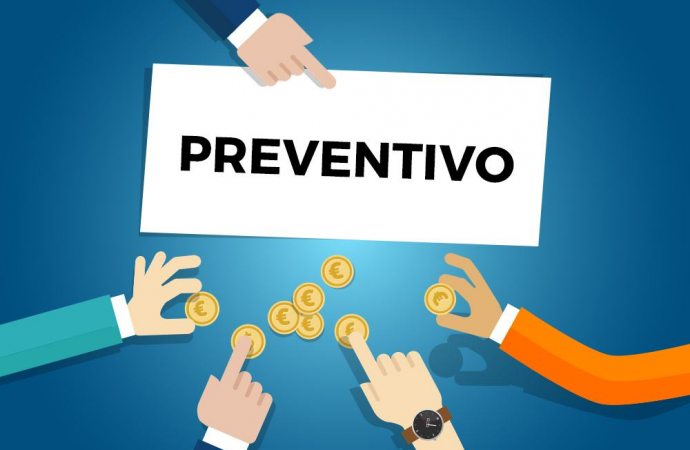 Più avanti potremo affrontare meglio l’esposizione di questi contenuti
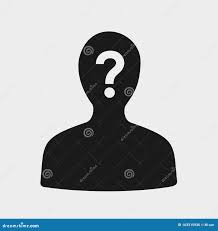 Il Contratto, questo sconosciuto
Cerchiamo di definire, quindi, questo sconosciuto e dargli un volto attraverso l’indicazione delle 5 W ?
•	What? [«Che cosa?»] 
1. Il contratto: come si può definire?
La nozione di contratto è contenuta all’art.1321 del codice civile, che lo definisce l’accordo di due o più parti per costituire, regolare o estinguere tra loro un rapporto giuridico patrimoniale.
Da ciò si ricava che il contratto: 
è un accordo necessariamente bi o plurilaterale (presuppone, cioè, la presenza di almeno due parti);
ha sempre natura patrimoniale (non incide quindi su rapporti di carattere personale, come ad esempio quelli in materia di famiglia);
ha la funzione di costituire, regolare o estinguere rapporti giuridici (ne crea di nuovi o interviene su rapporti preesistenti, regolandone il contenuto o estinguendoli).
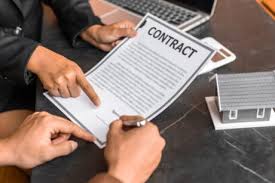 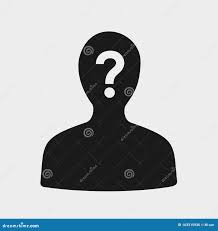 Il Contratto, questo sconosciuto
N.B. Vige l’ Autonomia contrattuale
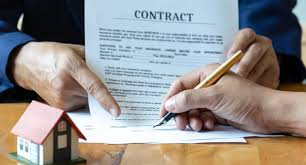 L’art. 1322 c.c. consente alle parti di determinare liberamente il contenuto del contratto, nel rispetto dei limiti imposti dalla legge.
E’ la cosiddetta autonomia contrattuale, che legittima le parti a:
concludere contratti “nominati” o tipici, in cui l’assetto di interessi dei contraenti è già previsto e disciplinato per legge;
concludere contratti “innominati” o atipici (che esulano cioè dai modelli contrattuali esistenti), purché siano diretti a perseguire interessi meritevoli di tutela secondo l’ordinamento;
concludere contratti c.d. “misti”, frutto della commistione di elementi propri di diverse fattispecie contrattuali tipiche;
intervenire sul contenuto del contratto, anche tipico, inserendovi i c.d. elementi accessori o accidentali in modo da adattarlo ai propri specifici interessi, purché ciò avvenga nel rispetto dei limiti imposti per legge (norme imperative, ordine pubblico e buon costume).
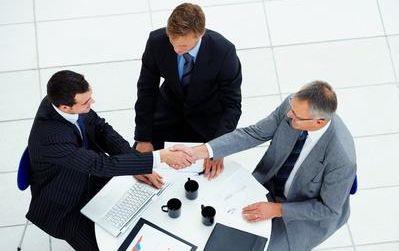 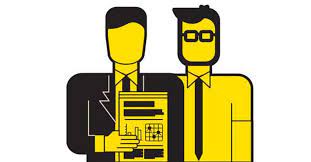 Il Contratto, questo sconosciuto
•	Who? [«Chi?»]       Quali sono le parti e i loro ruoli?
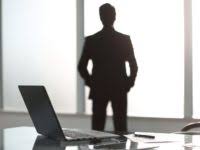 Da un lato il professionista (gruppo, stp, associati ecc…, cioè chi esegue la prestazione)
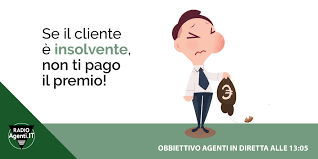 dall’altro il committente (cliente Ente società ecc… cioè chi richiede la prestazione)
Ma sullo sfondo si inseriscono molti altri soggetti legati e/o collegati a tale rapporto:
 La legge, gli enti, le imprese, gli artigiani, i parenti, internet, gli “amici”, gli avvocati, i commercialisti, gli imprevisti, …..
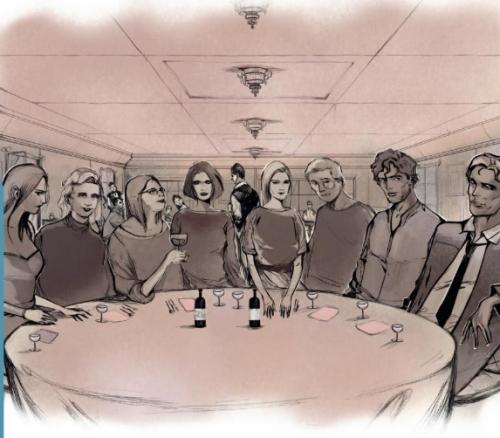 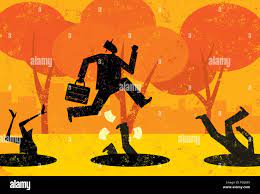 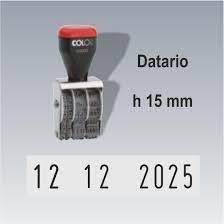 Il Contratto, questo sconosciuto
•	When? [«Quando?»]
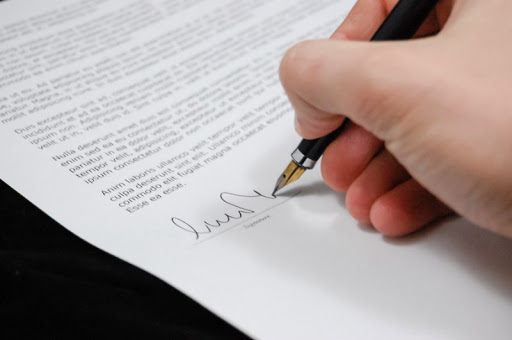 Quando si stipula il contratto??????
Sempre! 
Sempre scritto! 
Sempre sottoscritto! 
E lo si integra ogni volta che cambiano i termini e/o le condizioni! 
Nessuna eccezione, nessun sottinteso, nessun “se - circa – poi -vedremo – però …, ma,…
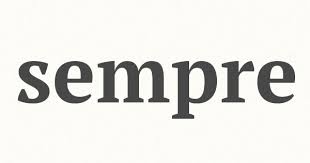 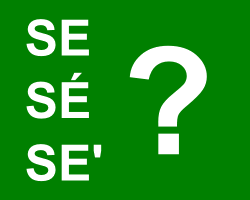 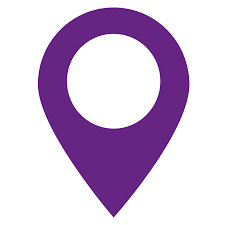 Il Contratto, questo sconosciuto
•	Where? [«Dove?»]
Dove si stipula il contratto?
Nel proprio Ufficio 
Nella sede del Committente
Meglio con testimoni! 
Senza fretta! 
Con chiarezza
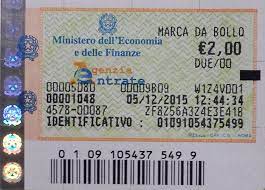 Si indicano SEMPRE:
LUOGO
DATA CERTA
Meglio con marca da bollo da 1-2€ timbrata 
Conservate voi con cura la copia sottoscritta dal cliente!
Il Contratto, questo sconosciuto
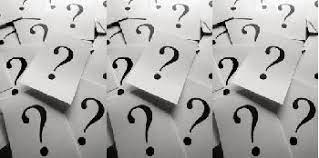 •	Why? [«Perché?»]
Per legge, per deontologia, (Codice in vigore dal 1° gennaio 2014 )
per intelligenza: per tutelarsi, per tutelare il cliente, 
Perchè non vi sono motivi per non averlo, 
non esiste né logica né sentimento nel lavoro privo di contratto, solo rischio! 
Costituzione: art. 41, commi 1-2: «L'iniziativa economica privata è libera. Non può svolgersi in contrasto con l’utilità sociale o in modo da recare danno alla salute, all’ambiente, alla sicurezza, alla libertà e alla dignità umana.»
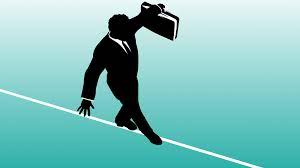 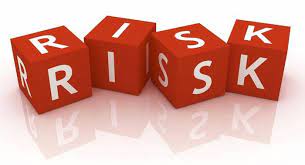 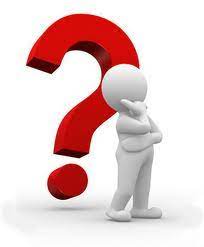 Il Contratto, questo sconosciuto
E allora:       How? [«Come?»]
Il contratto: come si può definire? La nozione di contratto è contenuta all'art. 1321 del codice civile, che lo definisce l'accordo di due o più parti per costituire, regolare o estinguere tra loro un rapporto giuridico patrimoniale.             				Da questo deriva una «Obbligazione»
L'obbligazione è un rapporto giuridico in forza del quale un soggetto, detto debitore, è tenuto a una determinata prestazione, suscettibile di valutazione economica, a favore di un altro soggetto, detto creditore.
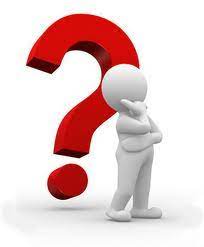 Il Contratto, questo sconosciuto
E allora:       I contenuti minimi del contratto
L’art. 1325 del Cod. Civ. indica i requisiti del contratto, o elementi essenziali dello stesso, che sono:
1) l'accordo delle parti;
2) la causa;
3) l'oggetto;
4) la forma, quando risulta che è prescritta dalla legge sotto pena di nullità.
La forma è quindi la veste esteriore della manifestazione di volontà, che, in qualche modo, si immedesima con essa, e senza la quale il negozio non sarebbe conoscibile da altri. La forma è per così dire il veicolo mediante il quale la volontà è manifestata all'esterno Il Codice Deontologico pretende la forma scritta.
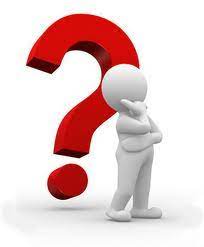 Il Contratto, questo sconosciuto
E allora:       I contenuti minimi del contratto
MODALITÀ DI ESTERNAZIONE DELLA VOLONTÀ DELLE PARTI CONTRAENTI
a) il requisito di forma è assolto anche quando il contratto risulta da più dichiarazioni distinte (ad esempio uno scambio di proposta e accettazione);
b) la manifestazione di volontà deve essere bilaterale, salvo il caso in cui la legge prescriva che una delle parti possa manifestare la sua volontà in altro modo (come nel contratto con obbligazioni a carico del solo proponente);
c) per pacifica giurisprudenza è ammessa la produzione in giudizio del documento da parte del contraente non firmatario al fine di farne valere la sottoscrizione (purché ovviamente, non sia scaduta la possibilità di accettare, o l'altra parte non abbia revocato la proposta). Come abbiamo visto, quando la dichiarazione deve essere effettuata in forma scritta, questa può anche essere tacita, ed essere desunta implicitamente da un altro atto, purché, ovviamente, scritto;
d) il requisito di forma è assolto solo se nell'atto è esternata la volontà; non vale, invece, un atto dichiarativo, come una quietanza, o un negozio di accertamento;
e) il linguaggio usato deve essere comprensibile. Altrimenti deve ritenersi che l'accordo non sia stato esternato in forma adeguata.
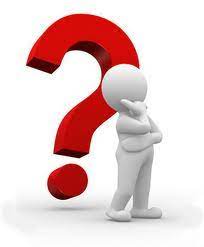 Il Contratto, questo sconosciuto
E allora:       I contenuti minimi del contratto
LE PIÙ RECENTI MODIFICHE LEGISLATIVE
L’art. 1 Co. 150 della L. 124/2017 entrata in vigore il 29 agosto 2017 ha modificato l’art. 9 comma 4 del DL. 1/2012 introducendo l’obbligatorietà, da parte del professionista, del preventivo “in forma scritta o digitale”.
Quanto al contratto, l’art. 23 (c.d. «incarico professionale») del Codice Deontologico degli Architetti PPC (di seguito a «CD»), entrato in vigore il 1° gennaio 2014 e aggiornato il 1° settembre 2017, prevede l’obbligatorietà della stipula del contratto in forma scritta.
Il contratto deve contenere anche la determinazione del compenso professionale (art. 24 del CD) L’omissione del contratto è violazione deontologica La non comunicazione da parte del professionista del preventivo è violazione di Legge (il professionista potrebbe non poter azionare il proprio credito dinnanzi all’autorità giudiziaria)
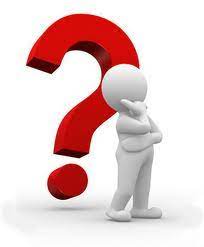 Il Contratto, questo sconosciuto
E allora:       I contenuti minimi del contratto
MODALITA’ DI COMUNICAZIONE DEL PREVENTIVO E DEL CONTRATTO
All’atto dell’incarico bisogna far notare al committente che l’omissione della stipula di un contratto sottopone il professionista a procedimento disciplinare con conseguente «sospensione temporanea»
Art. 3 Legge n. 81/2017: “Si considera abusivo il rifiuto del committente di stipulare il contratto in forma scritta” (o valido o nullo)
Le Clausole Vessatorie ex art. 3 Legge n. 81/2017 (Misure per la tutela del lavoro autonomo non imprenditoriale e misure volte a favorire l'articolazione flessibile nei tempi e nei luoghi del lavoro subordinato) 
Si considerano abusive e prive di effetto le clausole che attribuiscono al committente la facoltà di modificare unilateralmente le condizioni del contratto o, nel caso di contratto avente ad oggetto una prestazione continuativa, di recedere da esso senza congruo preavviso nonché le clausole mediante le quali le parti concordano termini di pagamento superiori a 60 giorni dalla data del ricevimento da parte del committente della fattura o della richiesta di pagamento.
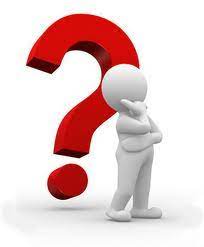 Il Contratto, questo sconosciuto
E allora:       I contenuti minimi del contratto
1° Elenco minimo dei titoli del contratto:
Generalità del Committente (persona fisica o persona giuridica)
Generalità del Professionista
Oggetto dell’incarico
Elenco dettagliato delle prestazioni da fornire
Disclaimer 
Spese e cadenza temporale dei pagamenti
Termini per l’esecuzione delle prestazioni professionali
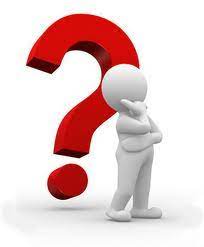 Il Contratto, questo sconosciuto
E allora:       I contenuti minimi del contratto
2° Elenco minimo dei titoli del contratto:
Indicazione Polizza responsabilità Civile
Revoca/recesso
Informativa sul trattamento dati sensibili (Privacy)
Informativa su antiriciclaggio
Preventivo dei costi per singole operazioni
Altre clausole necessarie in funzione del tipo di prestazione richiesta
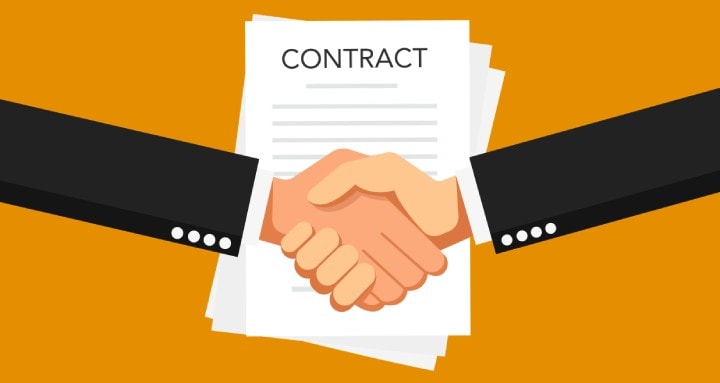 Il Contratto, mai più uno sconosciuto
PER CONCLUDERE :
Gli approfondimenti, le fonti e alcuni testi più precisi in materia saranno disponibili sul sito dell’Ordine tra gli allegati della esposizione odierna.
Con la Consulta A.L. stiamo giungendo alla proposta di un contratto tipo, da parte mia sarà inserito tra gli allegati una bozza di contratto per prestazioni effettivamente minime, ma l’invito rimane lo stesso: per ogni incarico, un contratto e una informativa privacy sottoscritte !!!
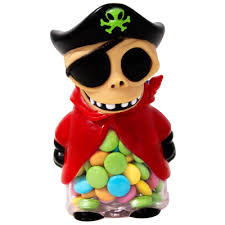 Il Contratto, mai più uno sconosciuto
E per finire,  una piccola GALLERIA DEGLI    E-O-RRORI:
Un contratto così esplicitamente COPIA/INCOLLATO che conteneva la dicitura in filigrana «fac simile» !
Un contratto così esplicitamente COPIA/INCOLLATO che conteneva le note esplicative in rosso per la compilazione
Il tuo contratto?  «Ho lasciato la copia firmata  dal cliente a lui»…
Un contratto che NON conteneva informazioni sui tempi e i costi
Una indicazione di incarico che restava tanto sul vago da non capirsi l’oggetto
Una gran parte di richieste di liquidazione che NON sono accompagnate da contratto ! 
Infatti, senza un contratto non si può sperare di essere pagati,
 ma sanzionati sì – 
Ultimo consiglio: se il contratto è «rilevante», fatelo valutare da un avvocato… meglio farlo prima di finire in causa, dopo è troppo tardi !! Investire per non  rischiare…
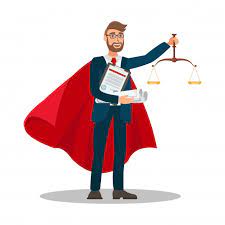